二手精品叉车昆山交易市场
制   造  商：TOYOTA
型号样式：7FB15
车身号码：7FB18-41838
额定负载：1500KG
最大扬高：3000MM
货         叉：1070MM
备         注：带挡风玻璃
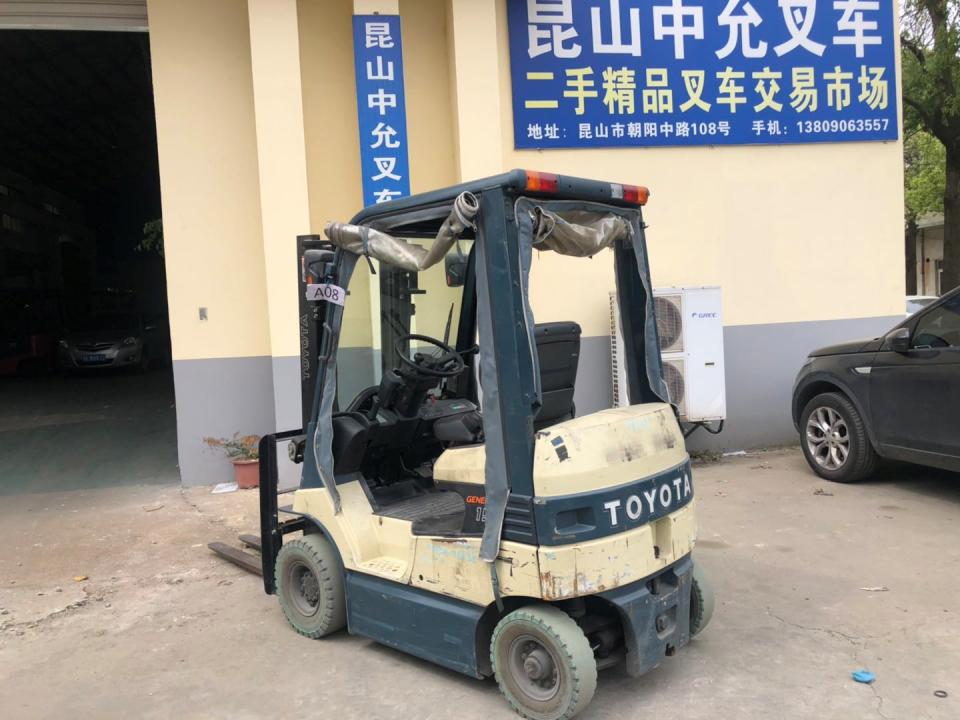 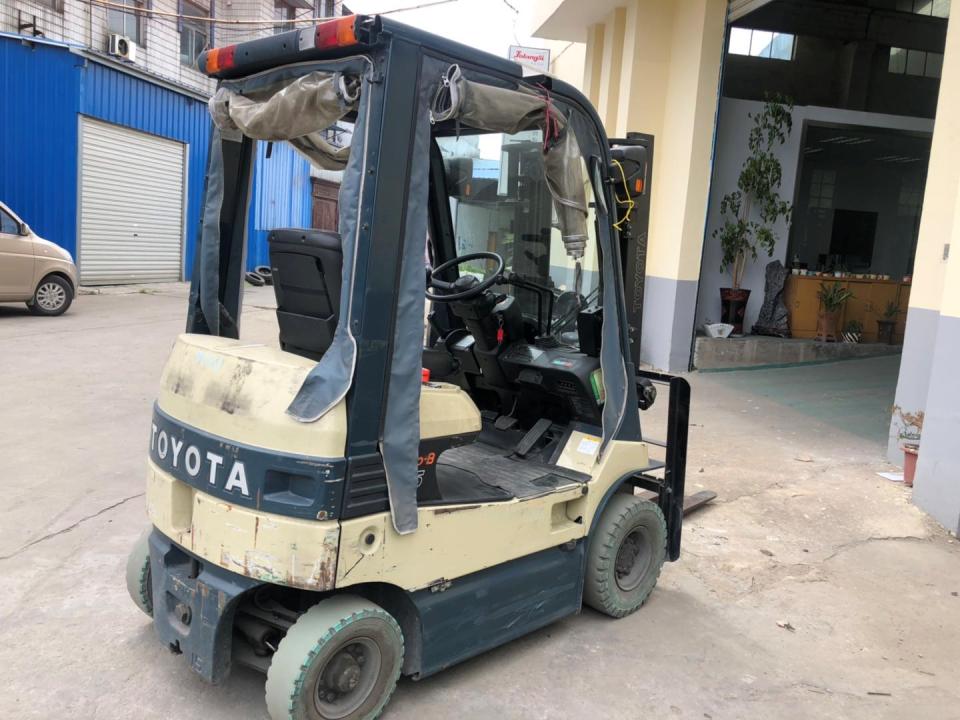 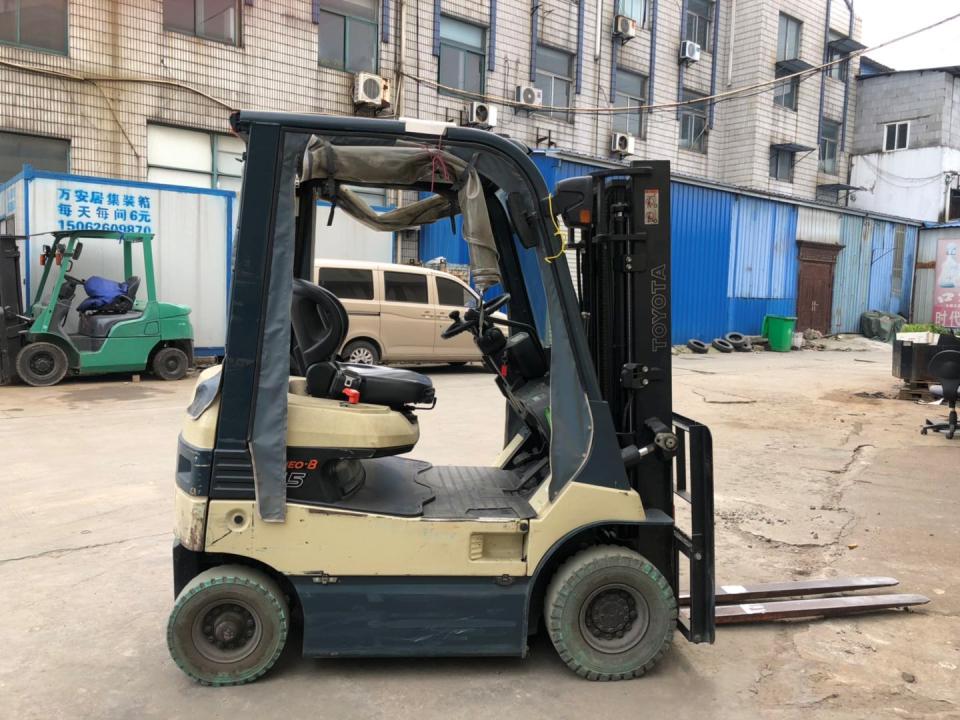 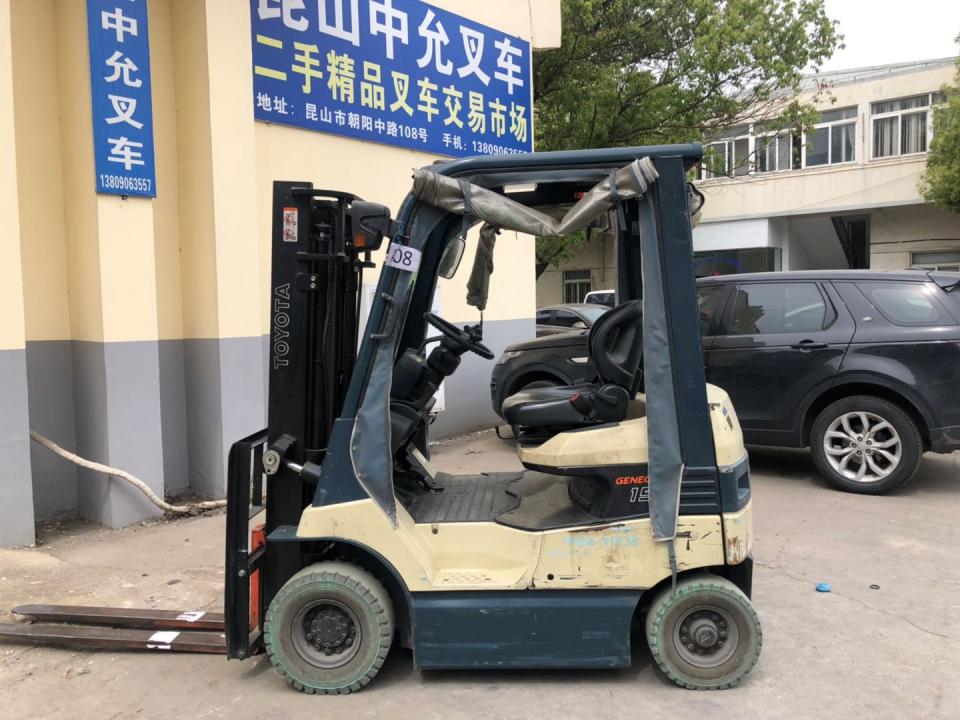 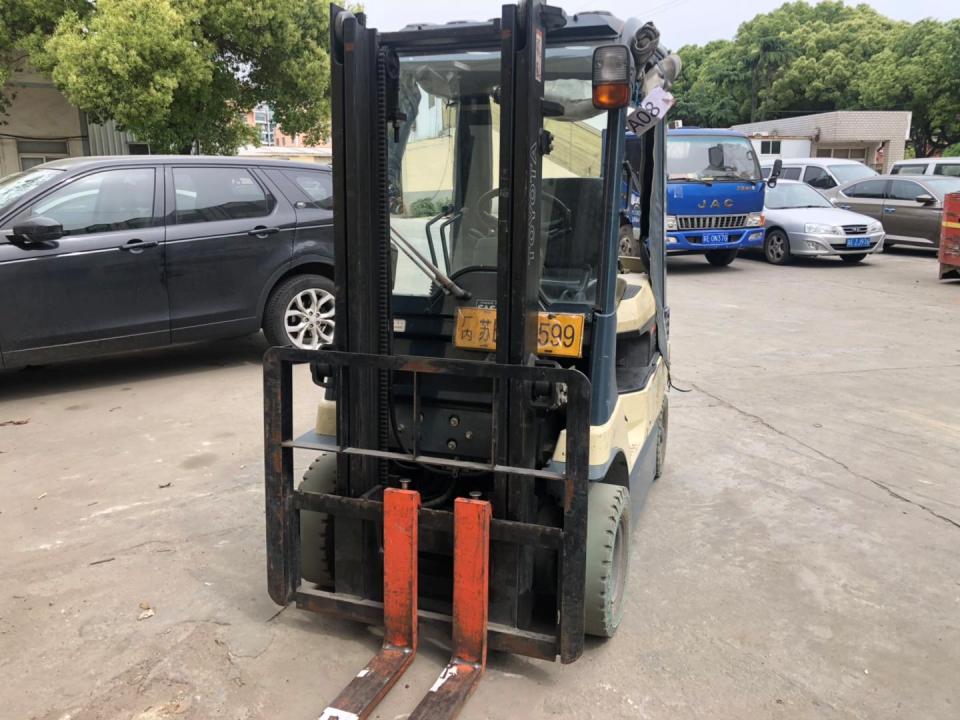 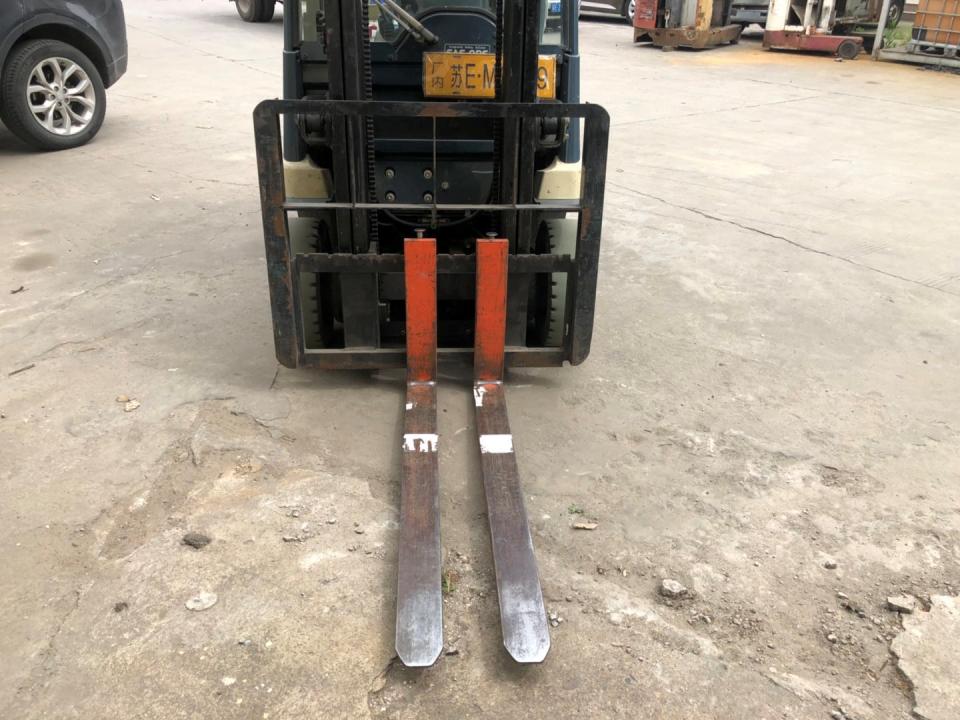 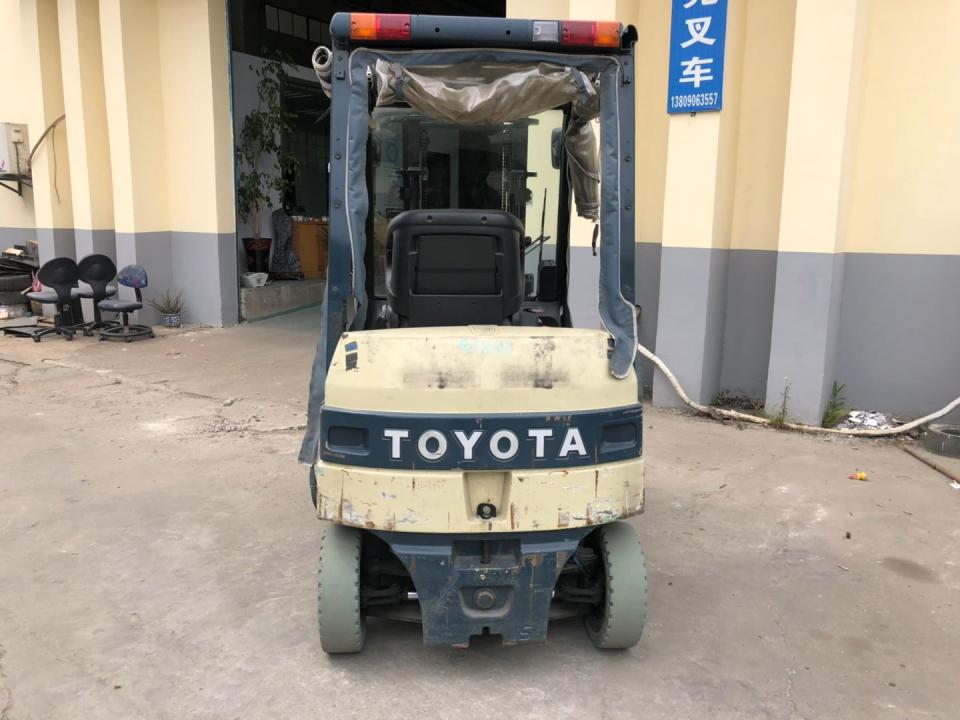 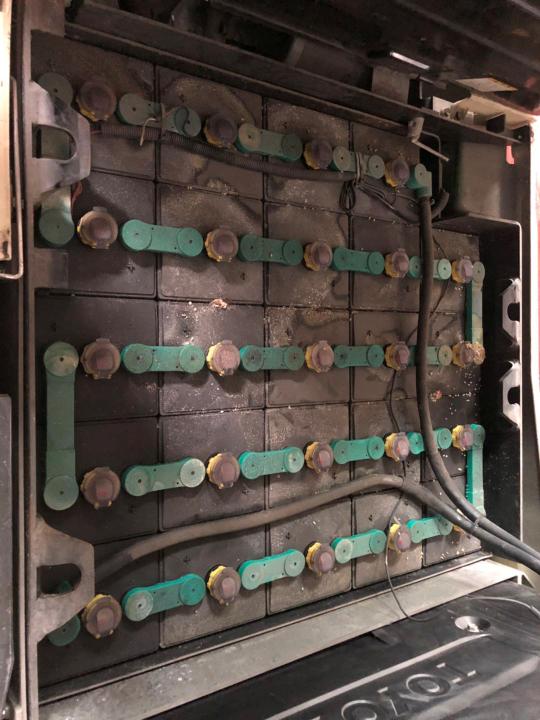 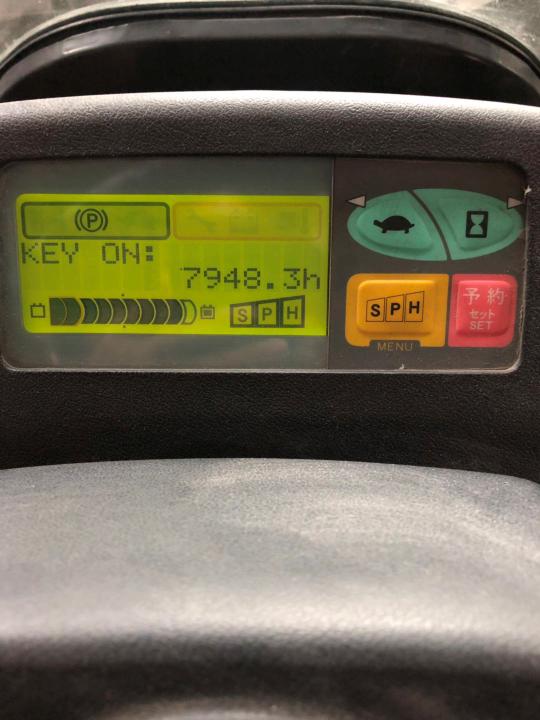